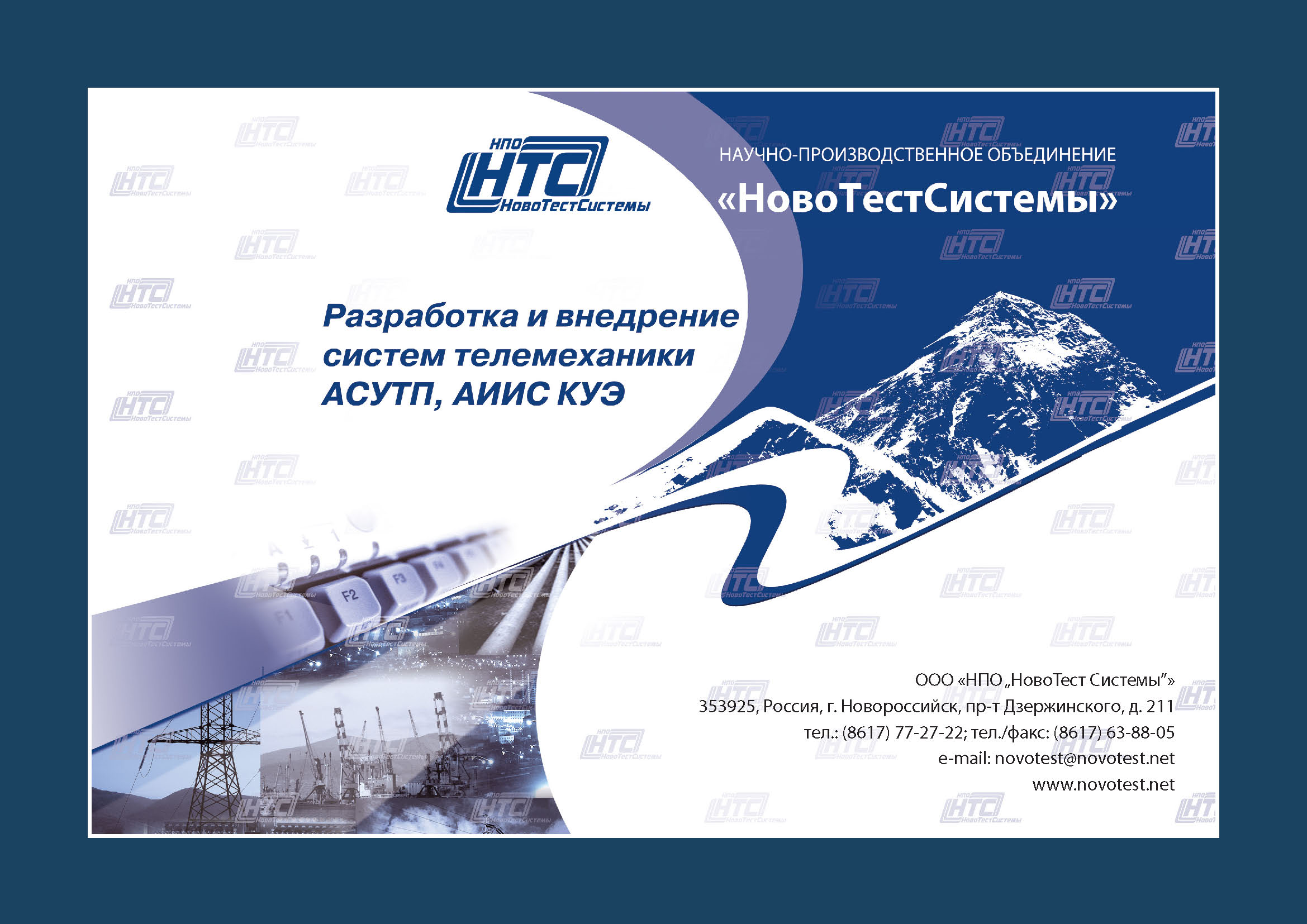 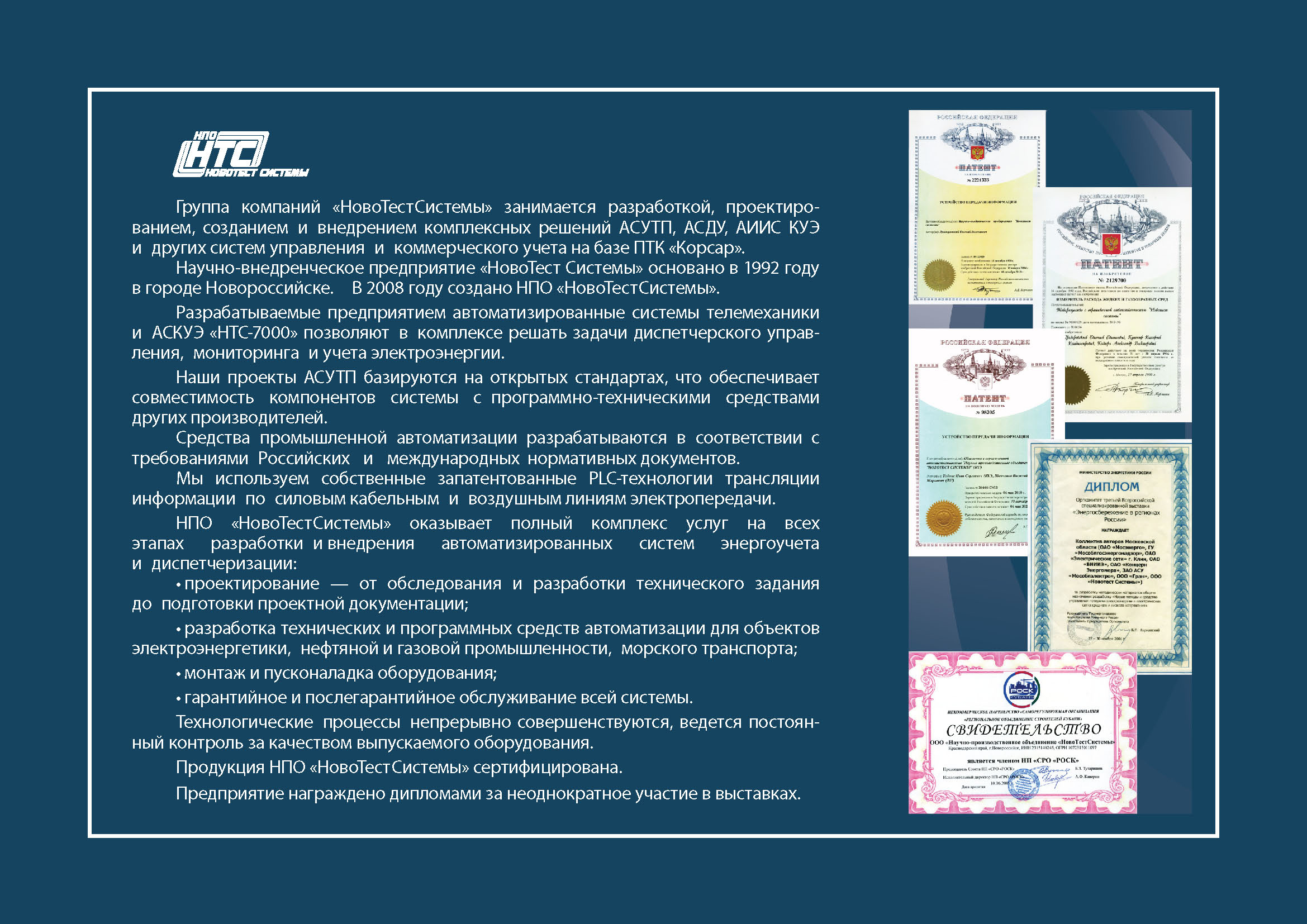 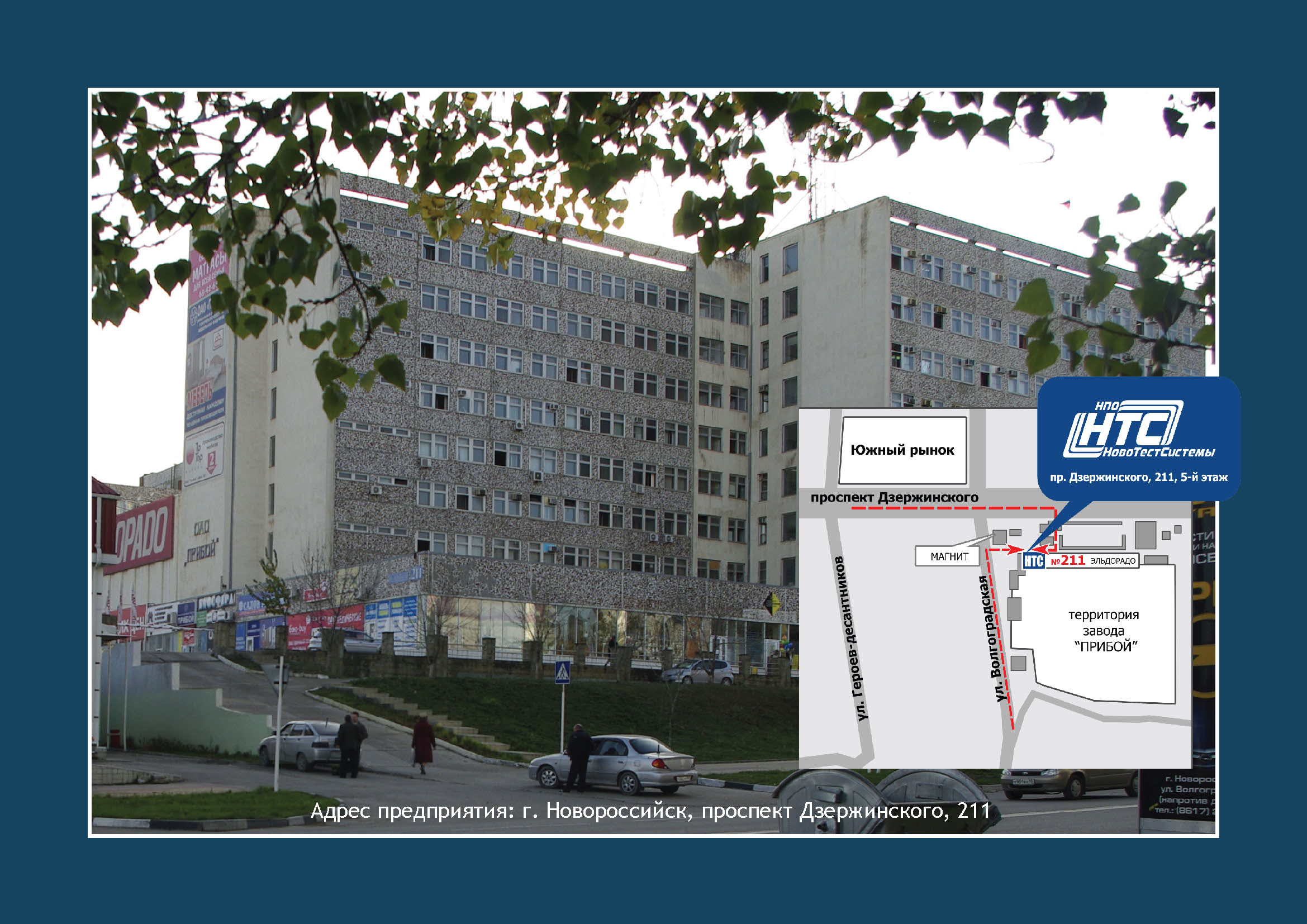 Виды услуг
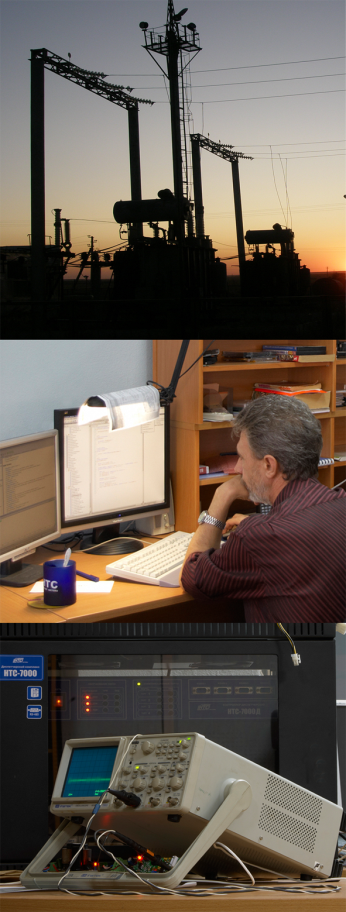 НПО  «НовоТестСистемы»  оказывает полный комплекс  услуг  по  разработке  и  внедрению систем  АСУ ТП  и  АИИС КУЭ на  предприятиях. При этом осуществляются работы на всех этапах создания системы:
проектирование –  от обследования и разработки технического задания до подготовки проектной документации;
разработка технических и программных средств автоматизации технологических процессов; 
монтаж и пусконаладка оборудования; 
гарантийное и послегарантийное обслуживание всей системы.
Техническая политика предприятия
Надежность.  Продукция и предоставляемые услуги подвергаются тщательному контролю и проверке на всех этапах производства: от разработки проектной документации до сдачи объекта в  эксплуатацию.
 Гарантии. Одним  из  важным преимуществ компании считается быстрая и эффективная работа по техническому сопровождению уже действующих систем, независимо от расстояний.
 Качество. Средства промышленной автоматизации производятся         в соответствии с требованиями Российских нормативных документов. Выпускаемая продукция имеет соответствующие сертификаты.
Комплексные технические решения. Многолетний  опыт  работы  и  тесная взаимосвязь с  Заказчиком позволяют вникать в проблемы и предлагать наиболее оптимальные решения.
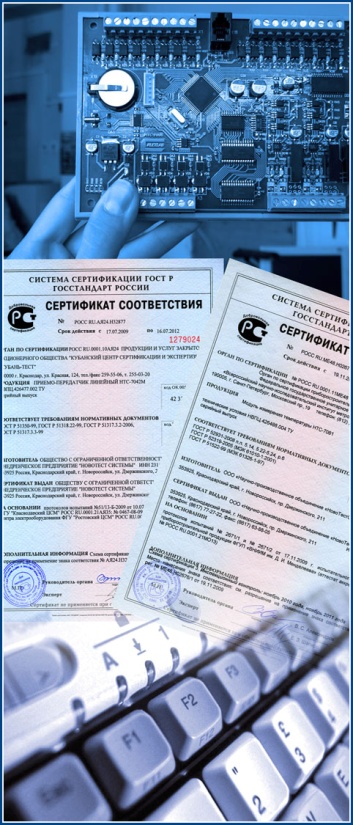 Система телемеханики
Базовой разработкой,  предназначенной  для  автоматизации  технологических  процессов  предприятия  городских электросетей,  является   автоматизированная система телемеханики (АСТ)  «НТС-7000».  Используя  уникальные  технологии  передачи  сигнала  по  существующим  силовым  кабельным  сетям, наши разработчики  решили  проблему  автоматизации  удаленных  объектов, контроля их  эксплуатационных  и  технологических  параметров.
         В условиях городских электрических сетей целесообразно использовать каналы связи, образованные по распределительным силовым сетям на основе силовых кабельных и воздушных линий напряжением 6/10 кВ, а также сетей 0.4 кВ.
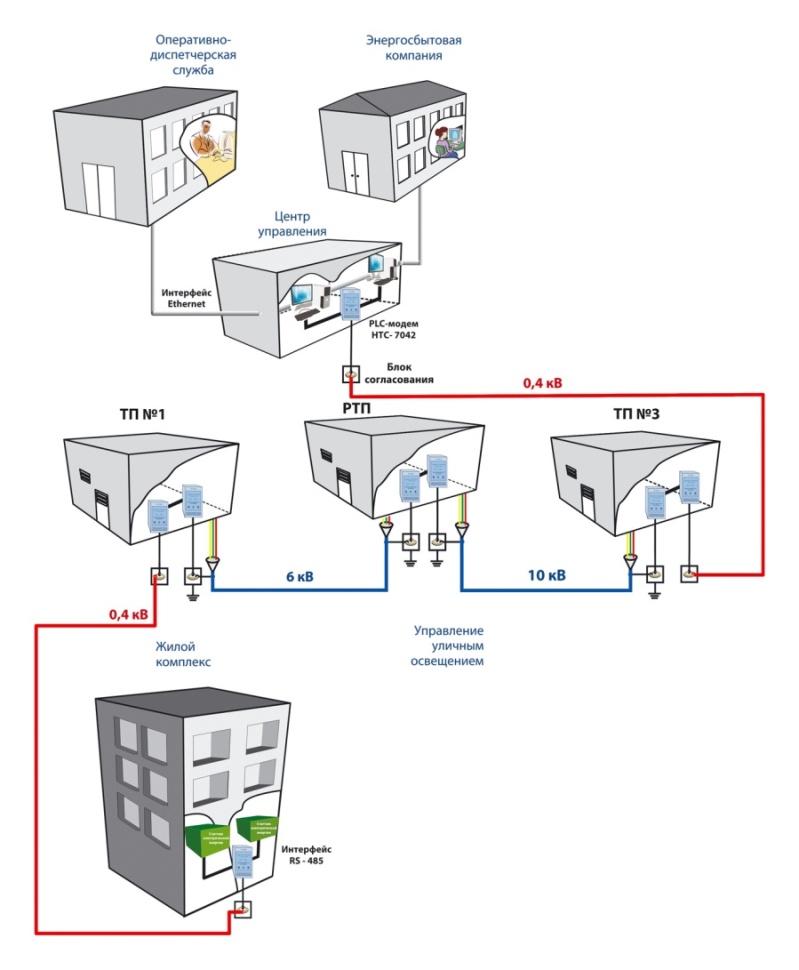 Назначение АСТ «НТС-7000»
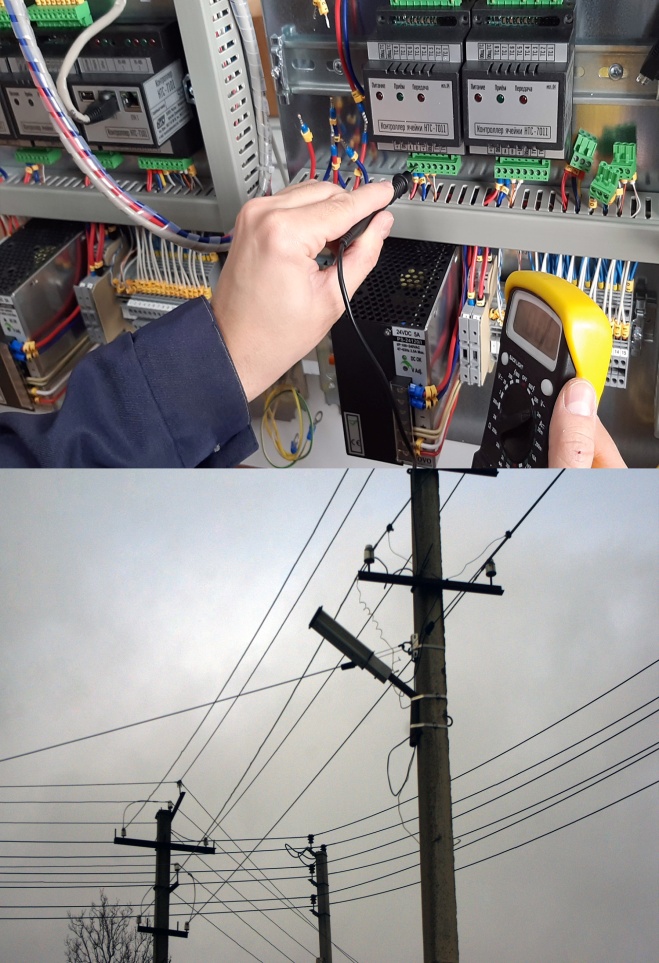 АСТ «НТС-7000» предназначена для использования на предприятиях электроэнергетики,   и  позволяет решать следующие задачи:
измерение, учёт, текущий контроль, обработка и оценка параметров энергопотребления по 6/10кВ;
прогноз и управление режимами энергопотребления;
диагностика и локализация повреждений кабельных линий  электропередачи;
управление режимами уличного освещения;
измерение, учет, текущий контроль, обработка и оценка параметров энергопотребления потребителями по линиям 0.4 кВ.
Программный комплекс «Корсар-2»
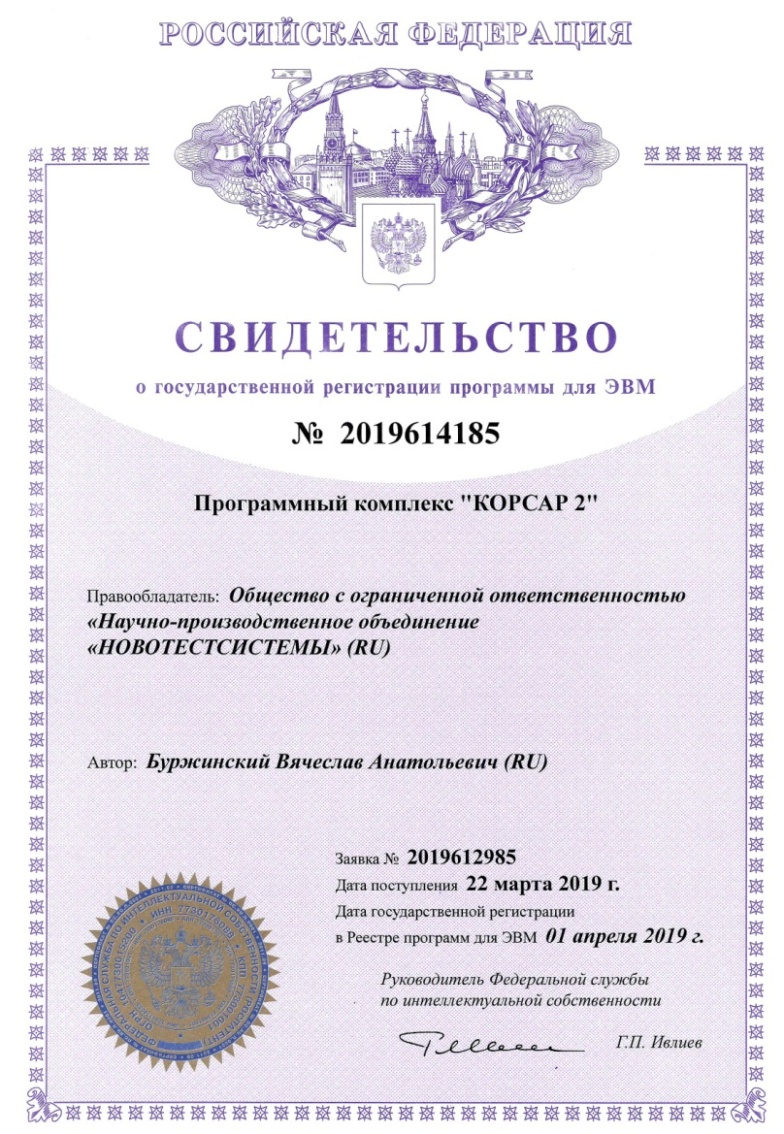 Автоматизированная система телемеханики «НТС-7000» работает под управлением программного обеспечения «Корсар-2»™ ООО «НПО «НовоТестСистемы».
Первая версия программного обеспечения работала под управлением MS DOS.
Следующая версия «Корсар» — под управлением MS Windows.
«Корсар-2» — это кросс-платформенная версия. Может работать под управлением MS Windows и Linux.
Общая архитектура «Корсар-2»
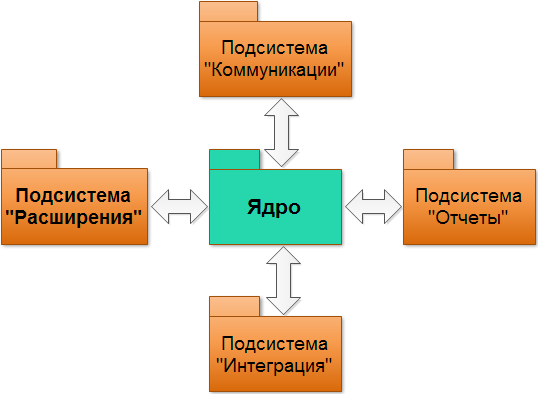 Программный комплекс «Корсар-2» построен по модульному принципу  и состоит из Ядра и Подсистем расширения.
Общая архитектура «Корсар-2»
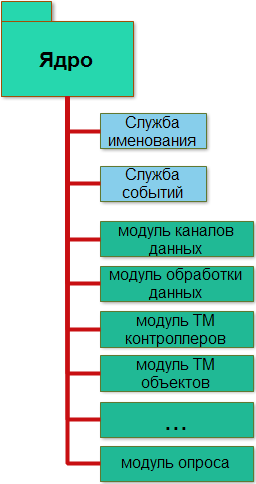 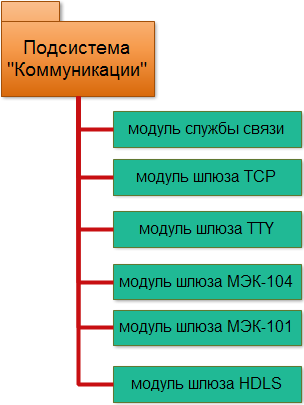 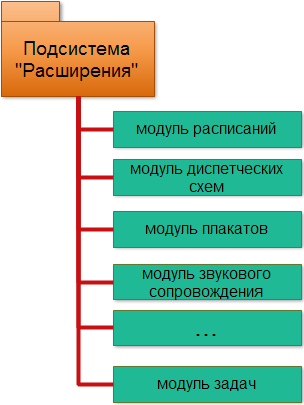 Ядро и подсистемы — состоят из логически связанных модулей.  
Всего в «Корсаре-2» реализовано более 30 модулей.
Общая архитектура «Корсар-2»
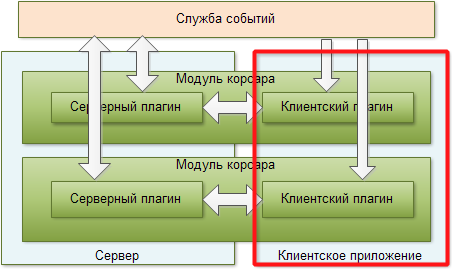 Общее представление архитектуры «Корсар-2».
Общая архитектура «Корсар-2»
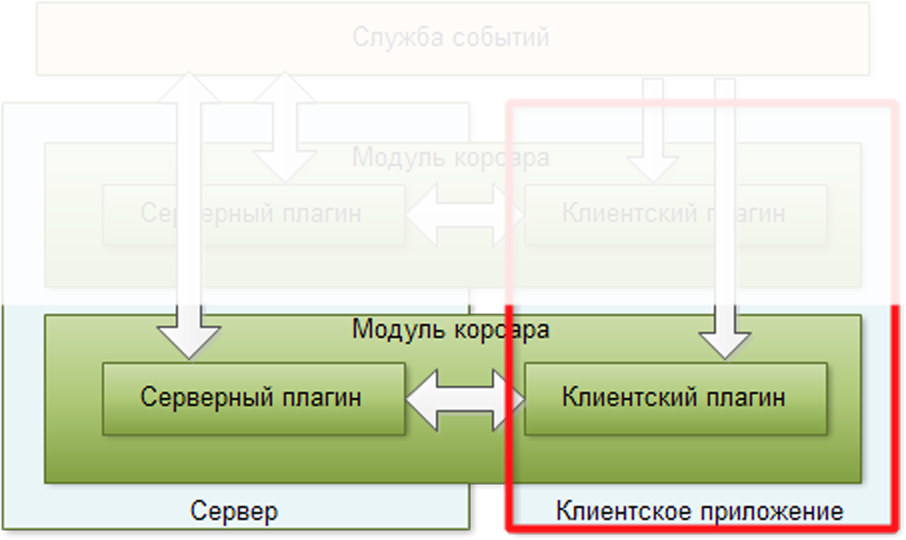 Каждый модуль «Корсар-2» представлен Серверной и Клиентской частью.
Клиентская часть взаимодействует с Серверной частью модуля напрямую в соответствии с описанным интерфейсом.
Общая архитектура «Корсар-2»
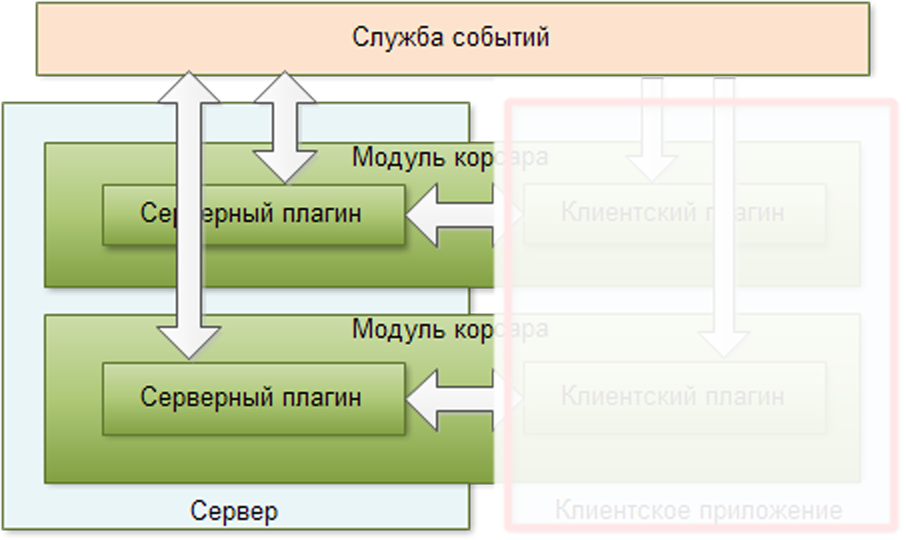 Программный сервер представлен совокупностью Серверных плагинов.
Серверные плагины являются поставщиками и получателями различных  «событий» через «Службу событий».
Общая архитектура «Корсар-2»
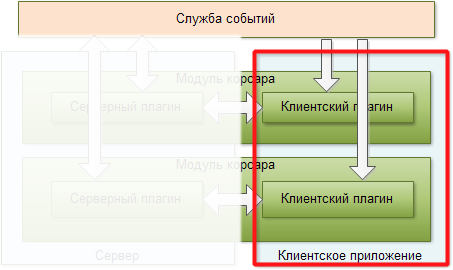 Клиентские приложения состоят из совокупности Клиентских плагинов. 
Клиентские плагины — получают «события» от «Службы событий».
Общая архитектура «Корсар-2»
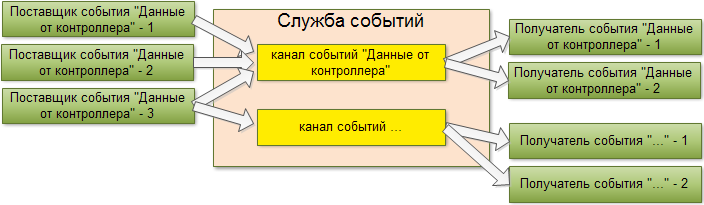 «Служба событий» включает множество каналов. Они служат для организации взаимодействия поставщиков и получателей событий по схеме: «многие ко многим».
Общая архитектура «Корсар-2»
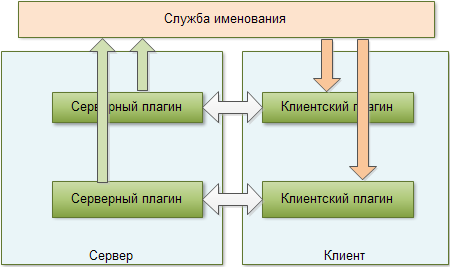 Для реализации распределенной системы размещения компонентов системы и «прозрачного» взаимодействия между Клиентом и Сервером каждый серверный плагин регистрирует свою объектную ссылку на «Службе именования».
А «Клиент» получает  у «Службы именования» объектную ссылку необходимого модуля и взаимодействует непосредственно с ним. 
В качестве «Клиента» могут выступать как Клиентские, так и Серверные плагины.
«Корсар-2»
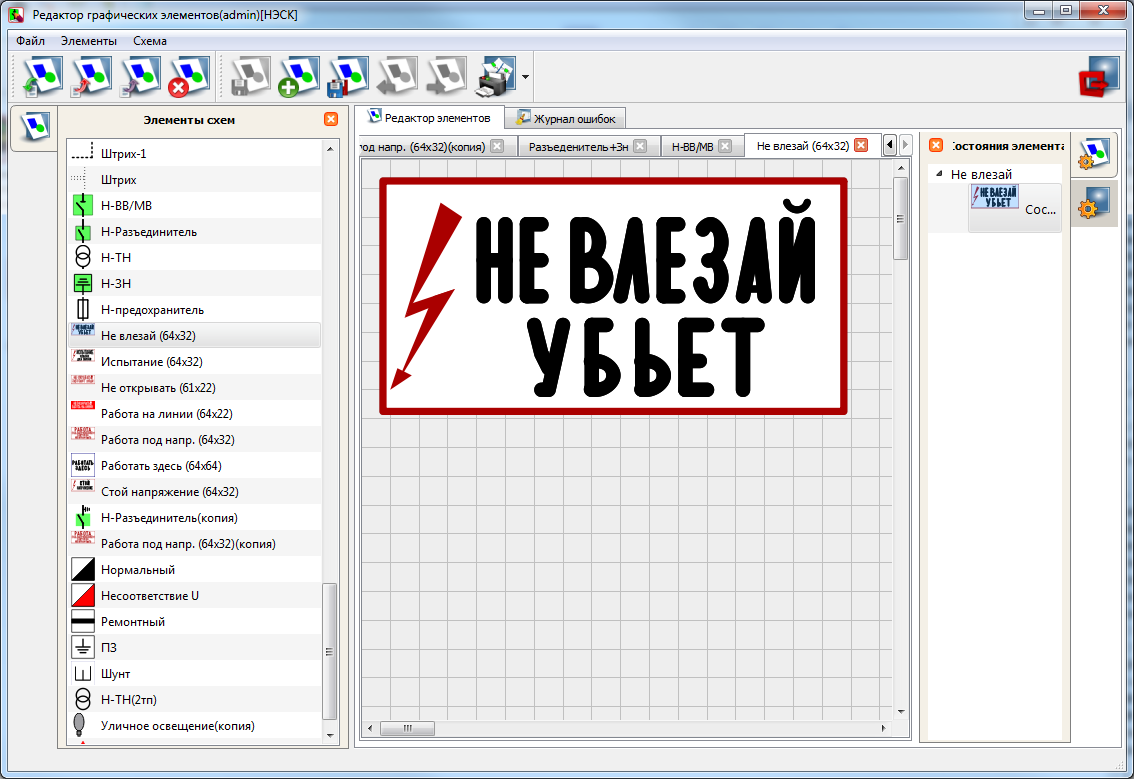 «Корсар-2» позволяет создавать графические элементы схем в векторном формате.
«Корсар-2»
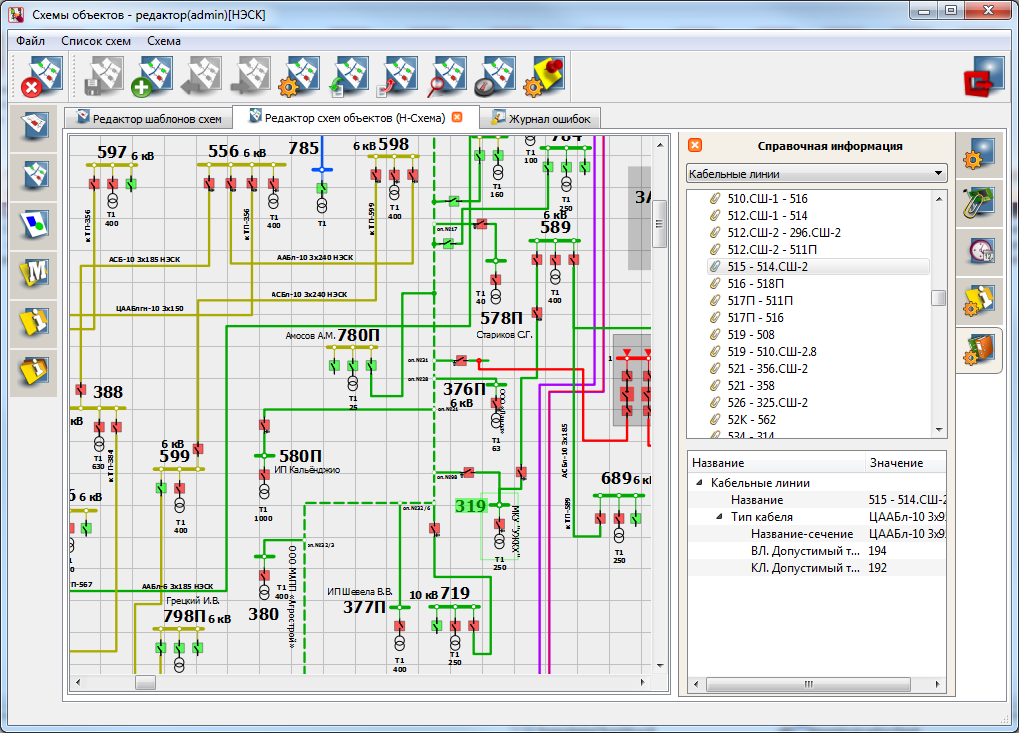 «Корсар-2» позволяет создавать схемы в векторном формате.
«Корсар-2»
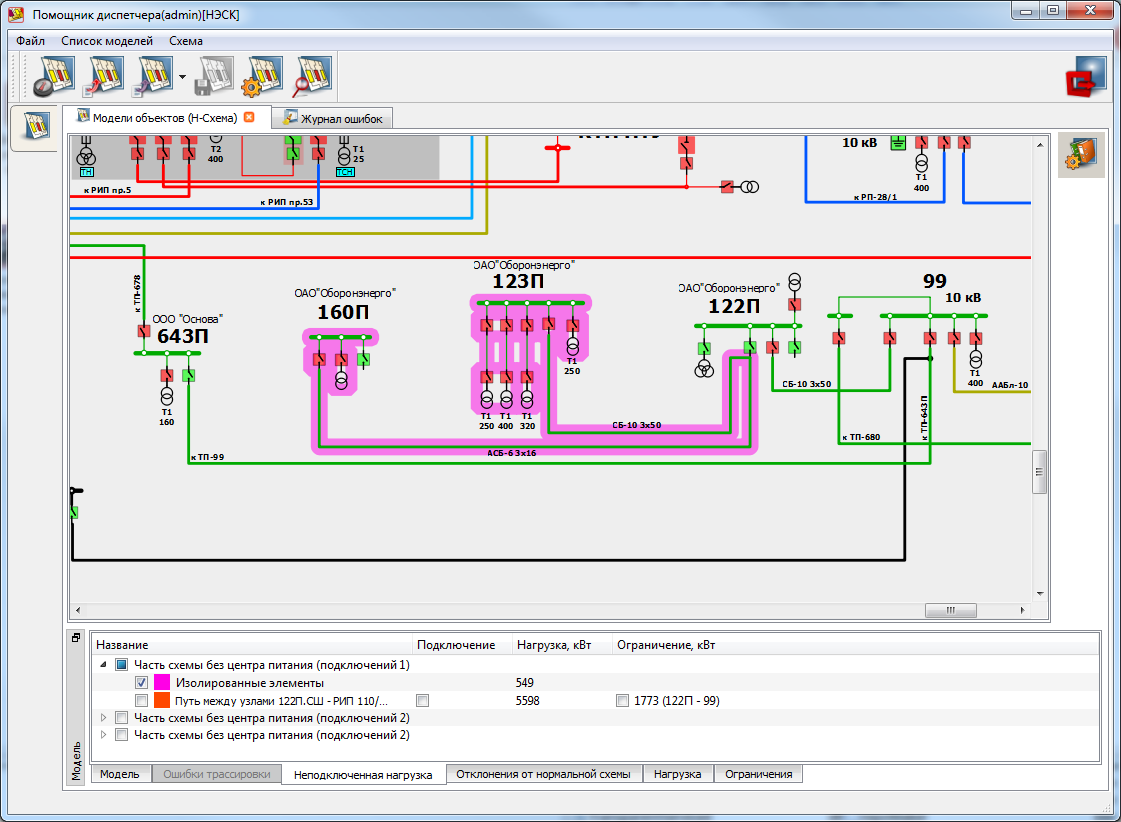 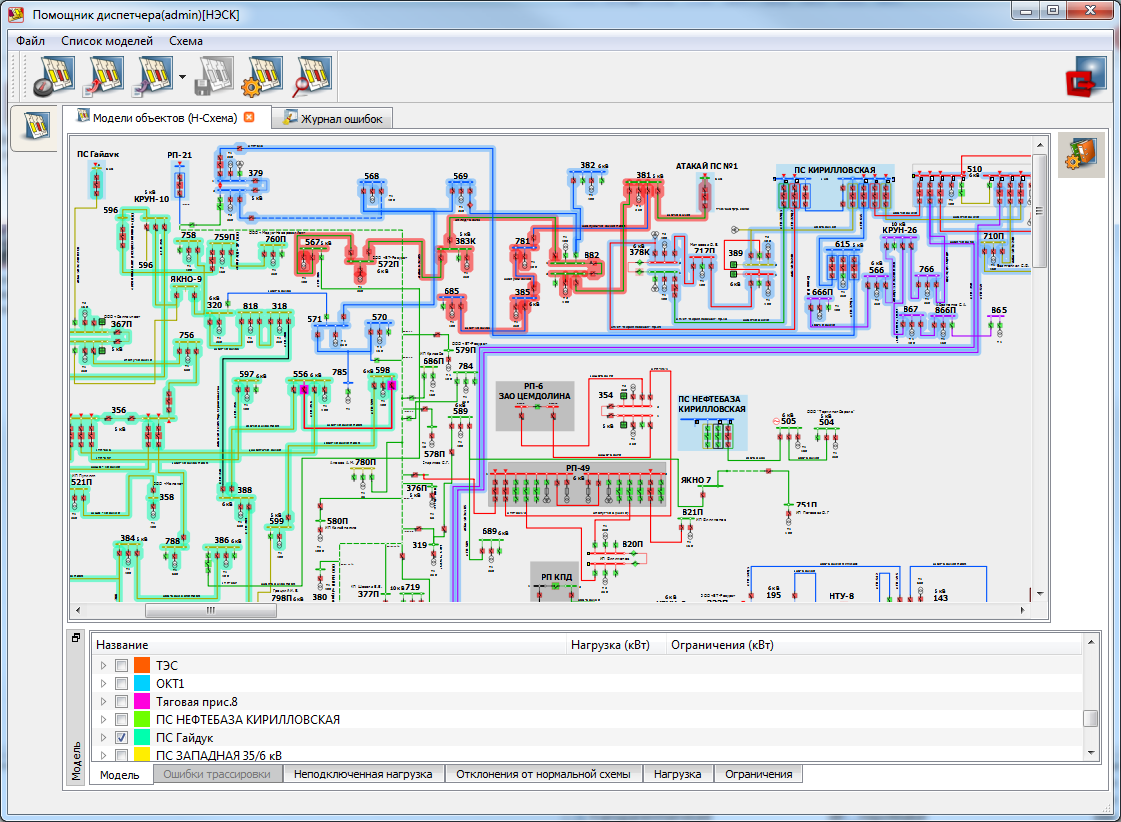 «Корсар-2» позволяет производить анализ топологии схем  (острова, замкнутые участки и др.)
«Корсар-2»
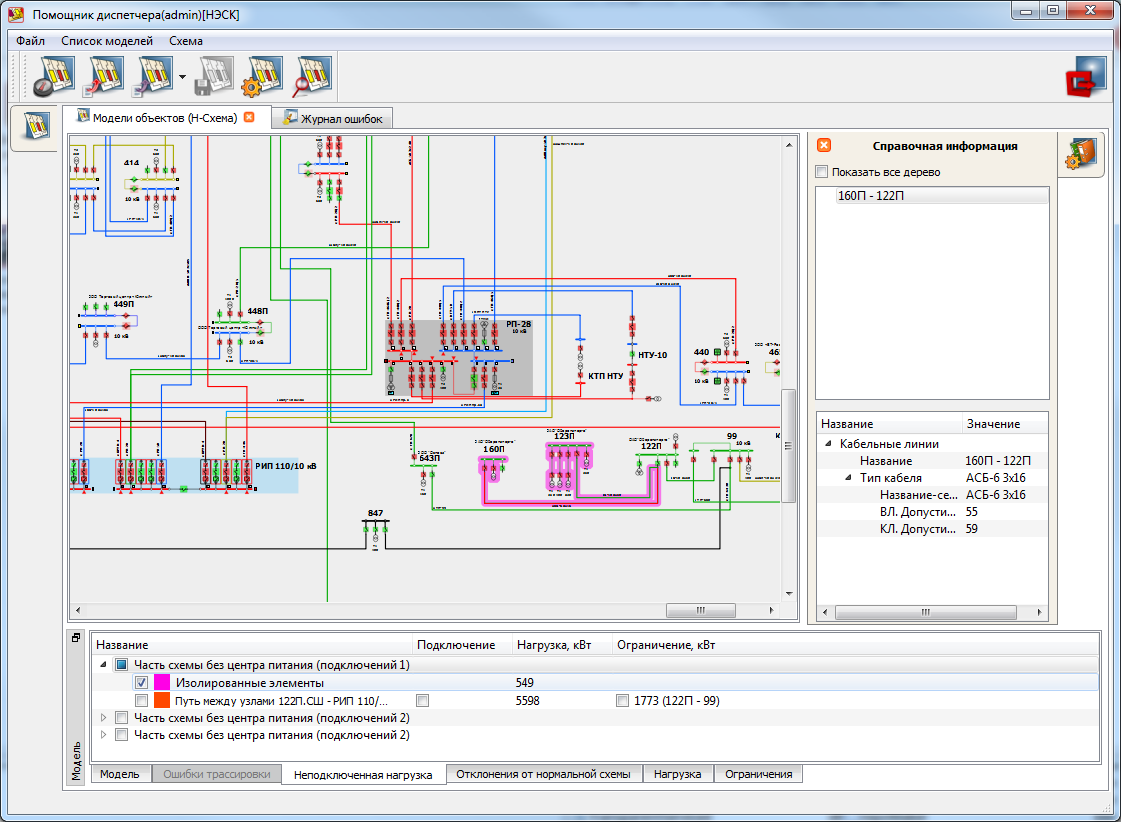 «Корсар-2» позволяет создавать различные пользовательские справочники
и привязывать их к элементам схем.
«Корсар-2»
«Корсар-2»  обеспечивает:
поддержку различных телеметрических протоколов: МЭК-101, МЭК-104,  MODBUS,  DLMS/COSEM/СПОДЭС,  и других нативных протоколов;
возможность телеуправления объектами;
возможность интеграции с другими программными системами (Пирамида, OPC, МЭК-104 и др.);
возможность осуществлять деятельность с критической информационной инфраструктурой (КИИ) в соответствии с ФЗ 187 и лицензией ФСБ и ФСТЭК.
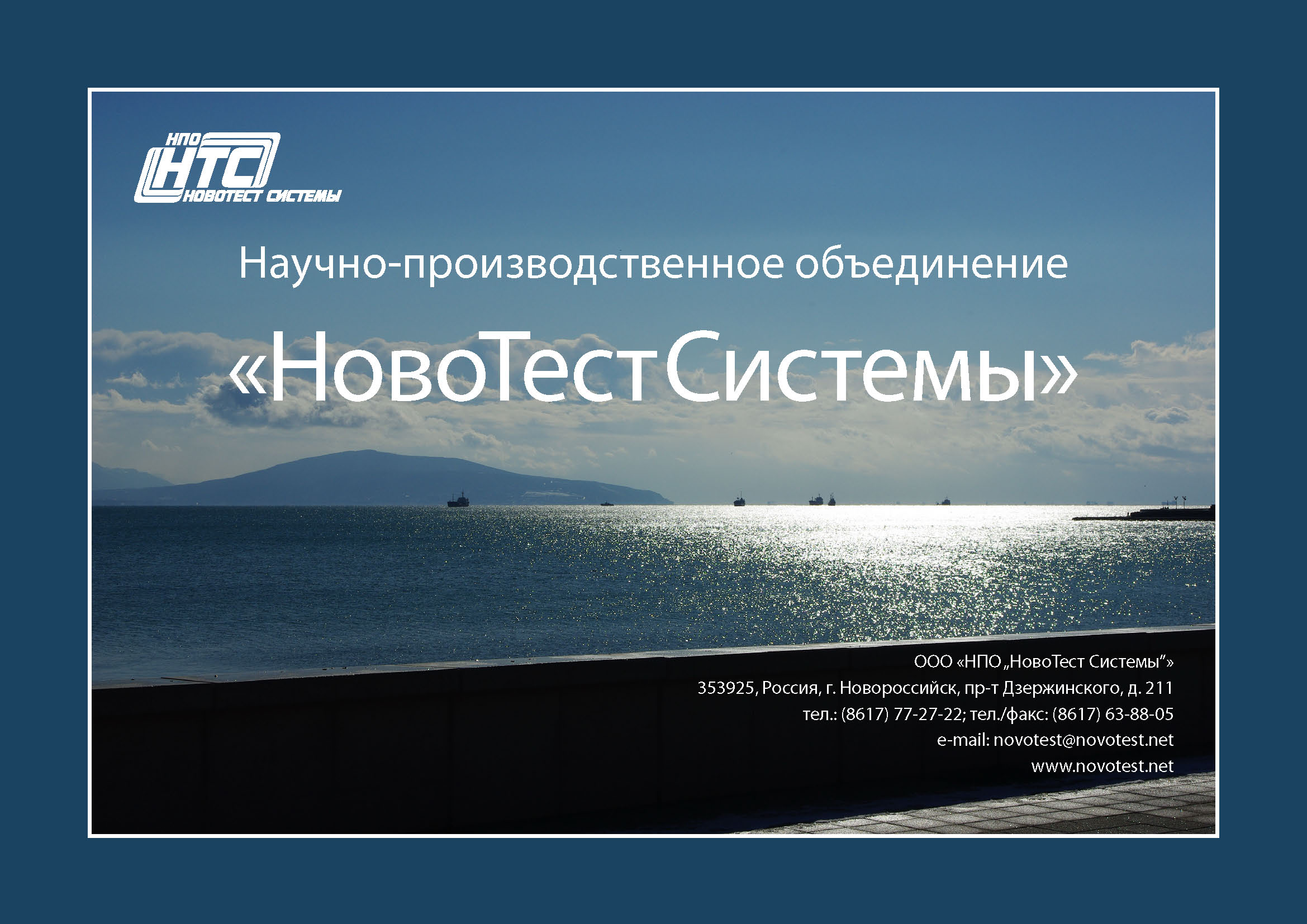